江苏省住院医师规范化培训临床技能考核的几点体会
南京医科大学第三临床医学院
外科学教研室   蒋逸秋
第一部分：辅助检查
X线、CT或MRI
超声、心电图、化验检查
哪些内容最容易考到？
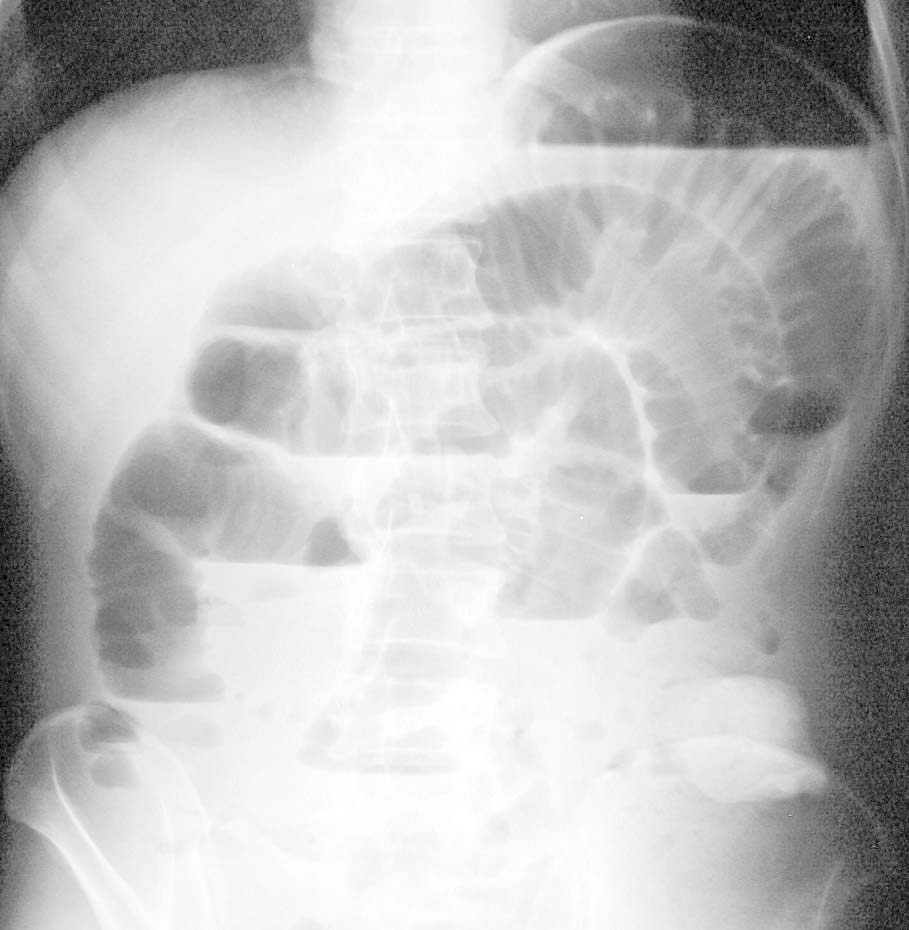 男，70岁，腹胀渐加重两天。
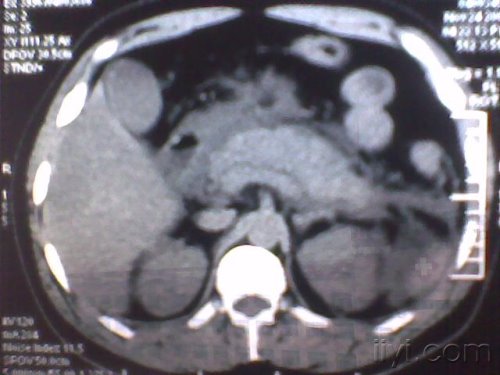 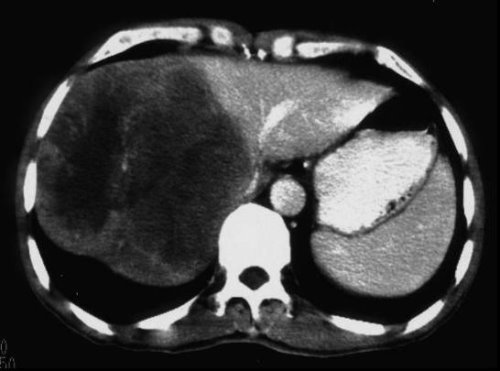 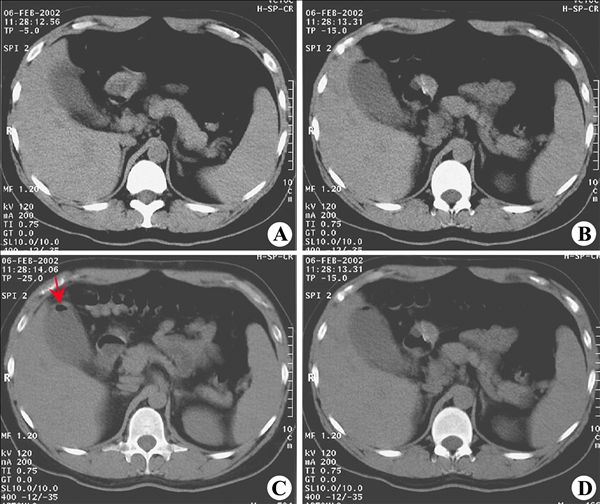 男，47岁，发现大便带血及粘液两月余。
钡剂灌肠造影如图。
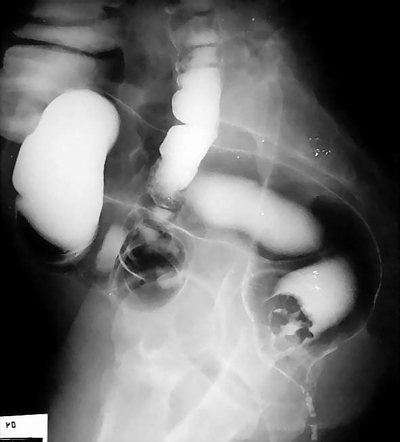 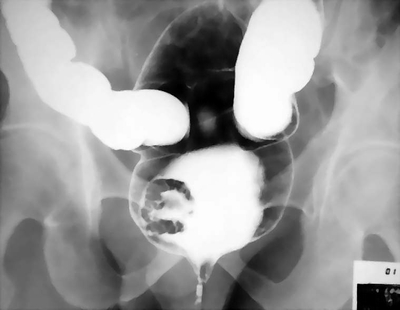 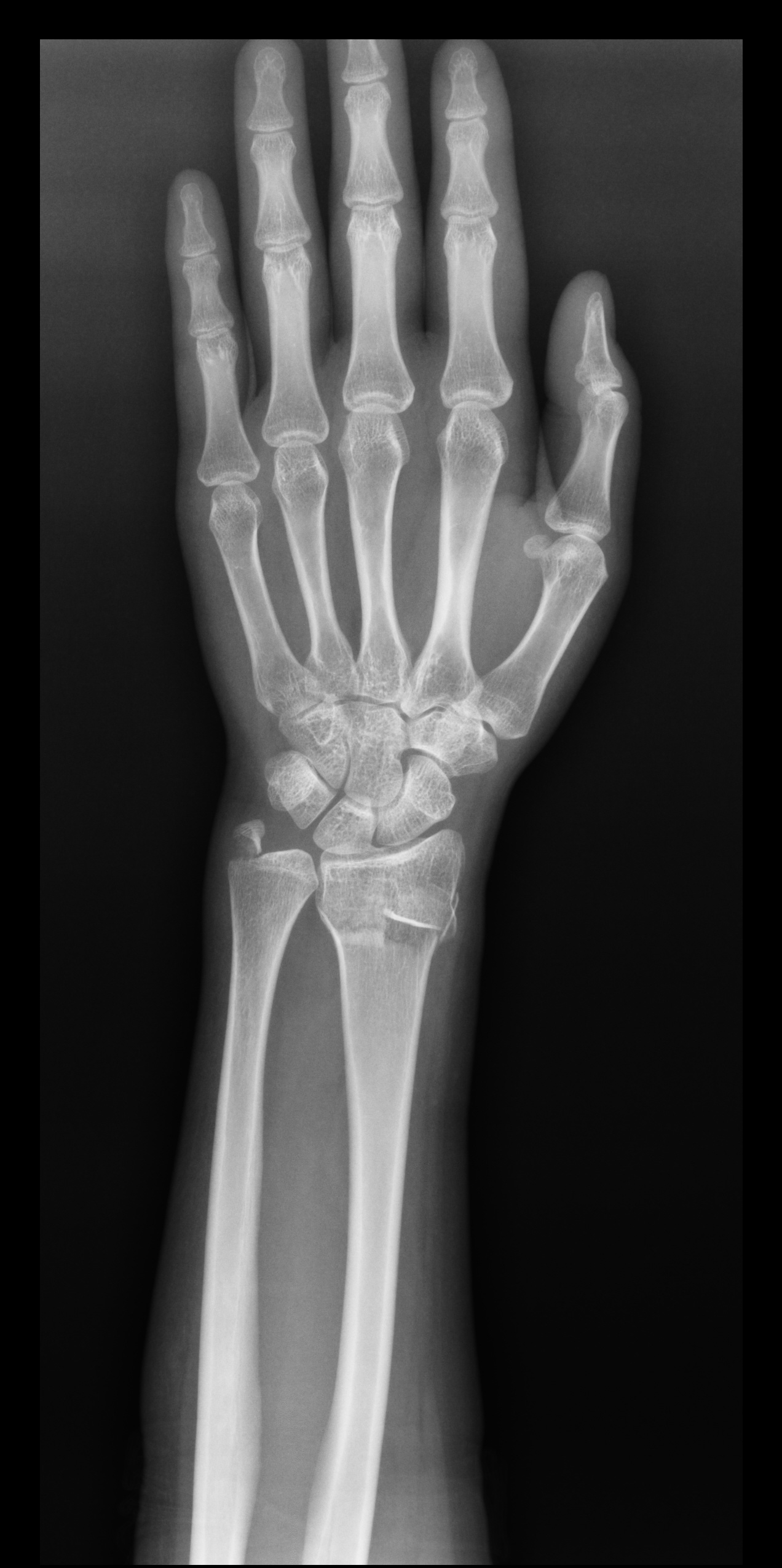 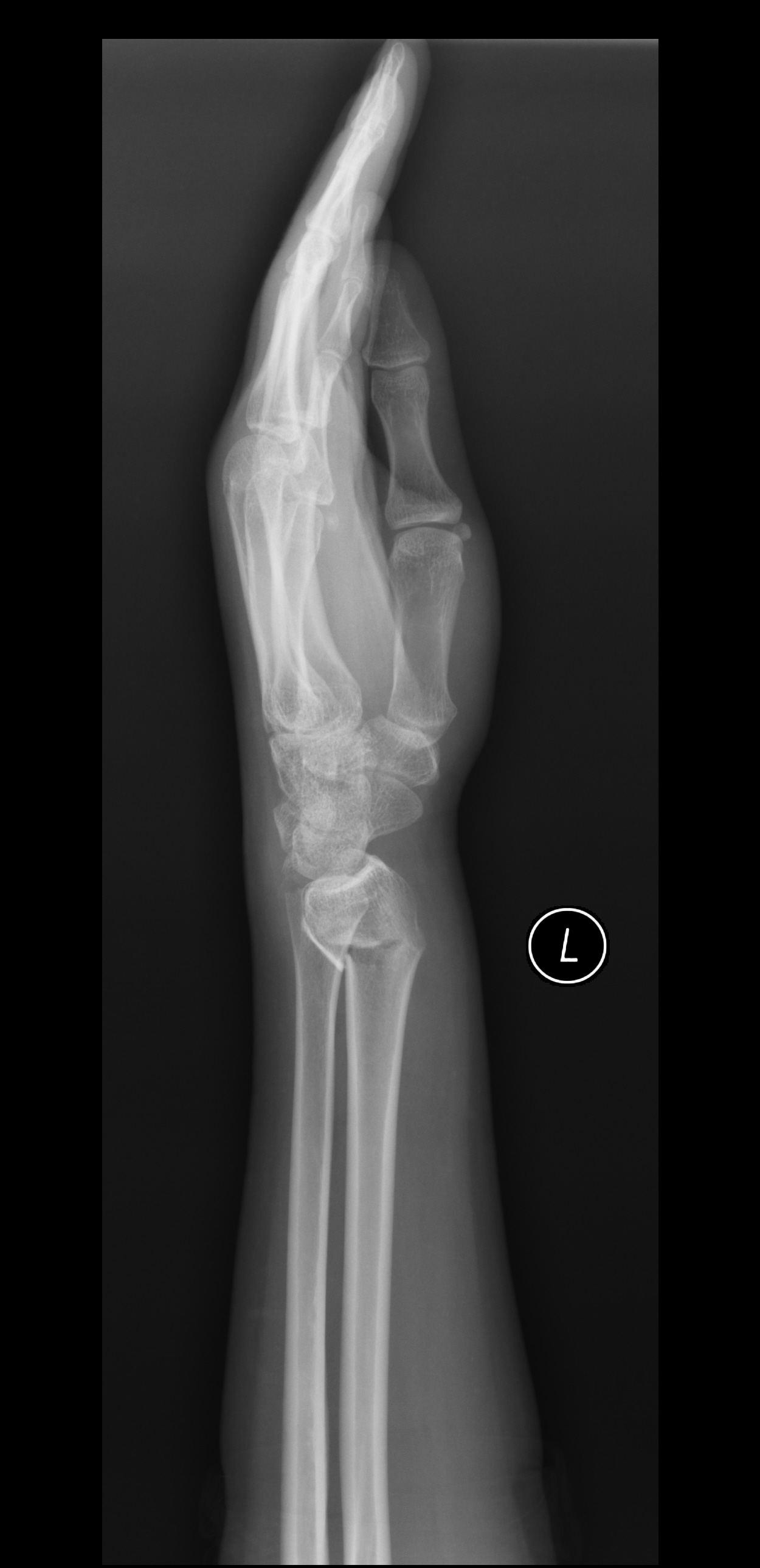 男性，36岁，右腕部外伤疼痛一天。
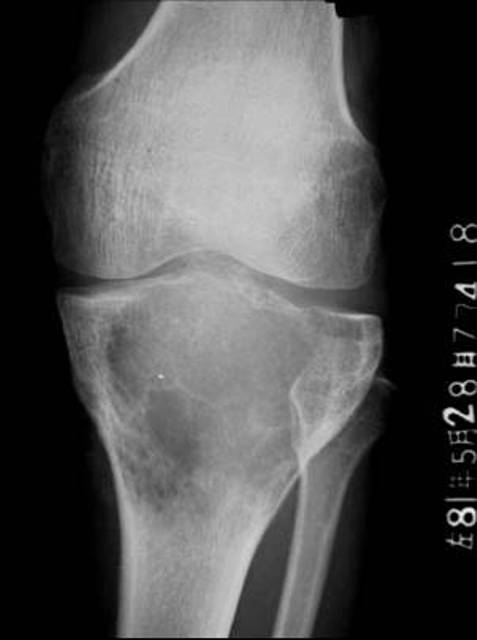 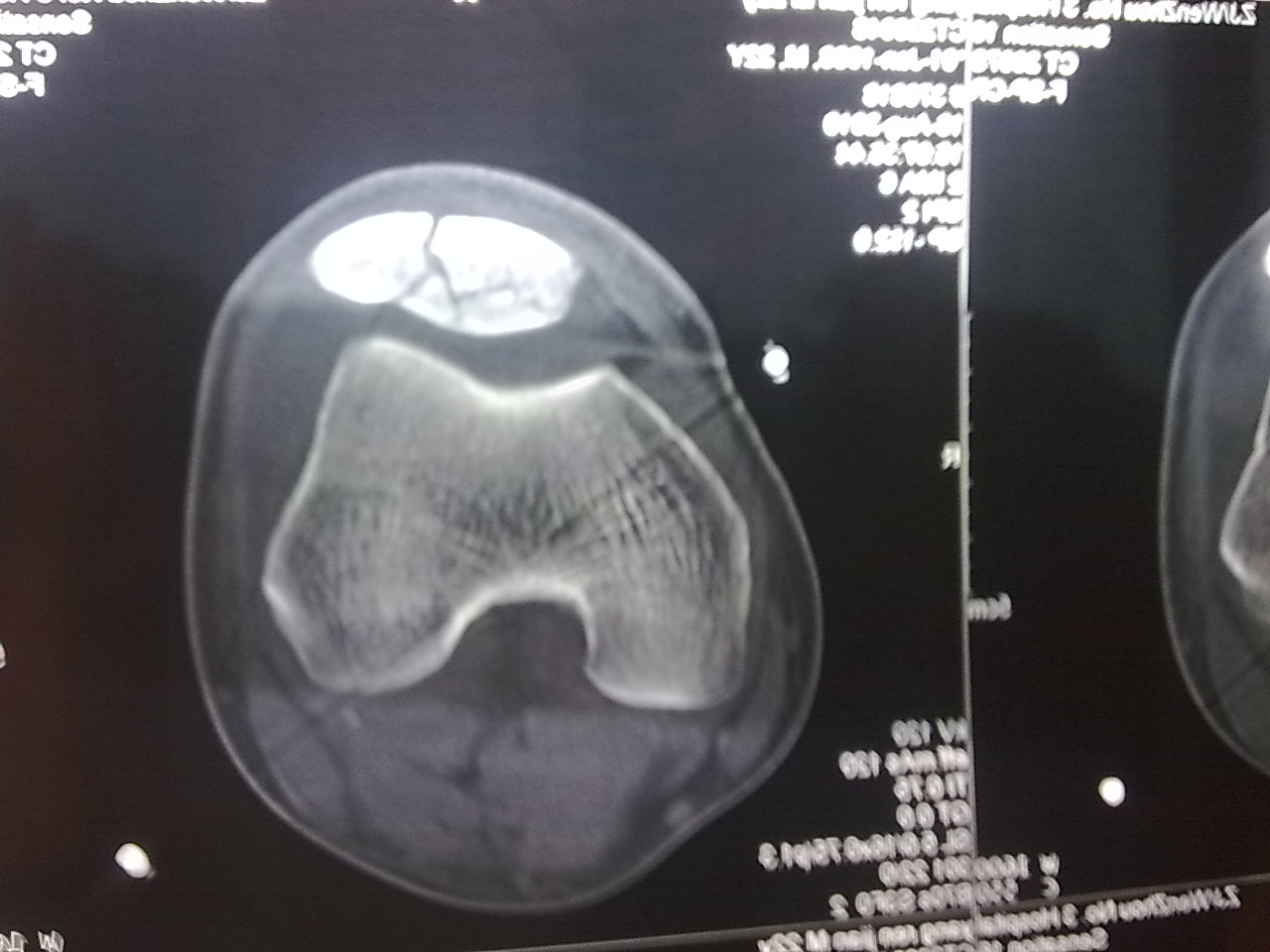 女，56岁，因“无痛性肉眼血尿一月余”入院。
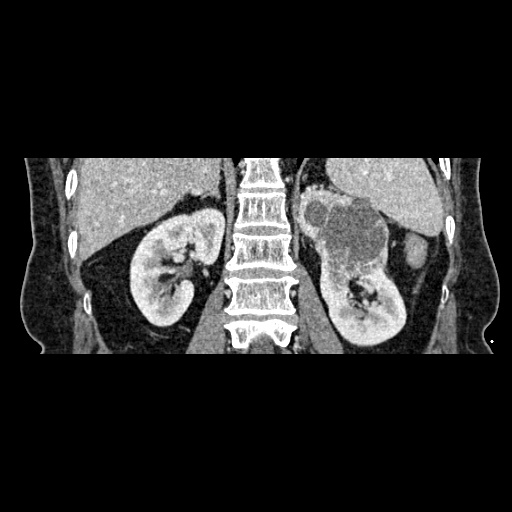 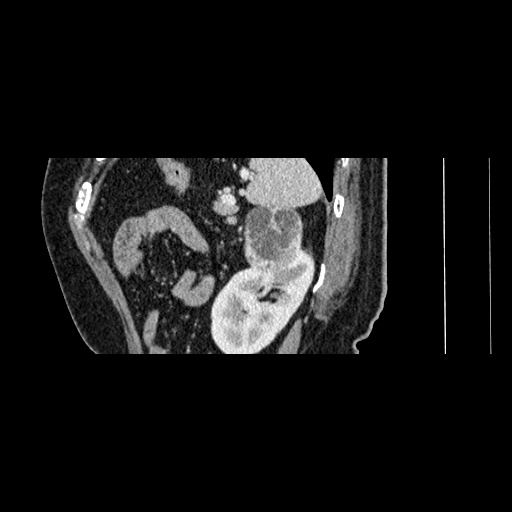 冠状位
矢状位
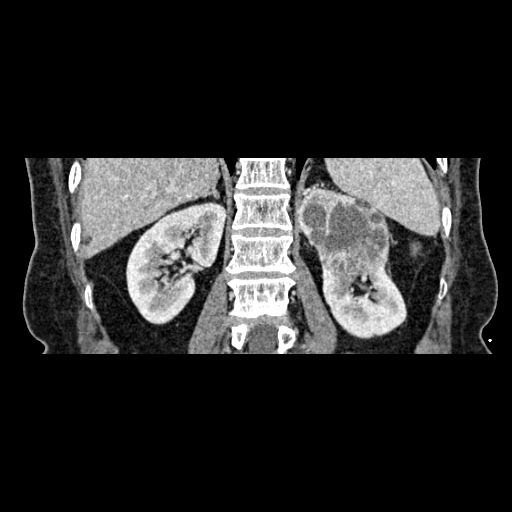 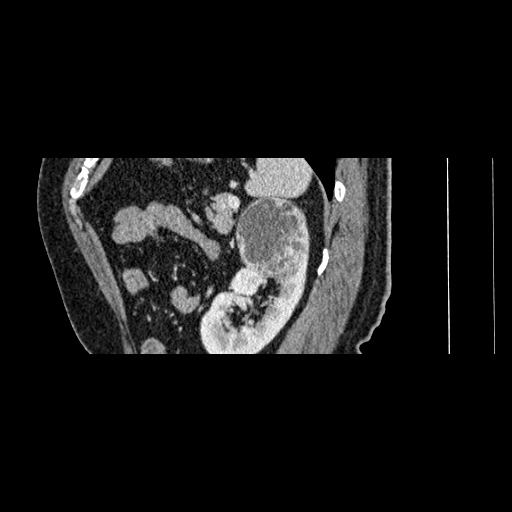 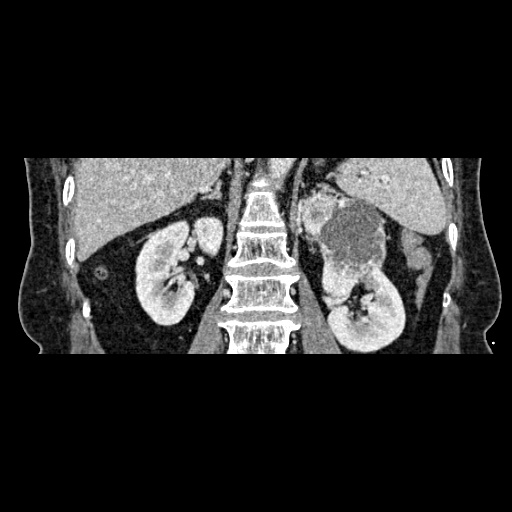 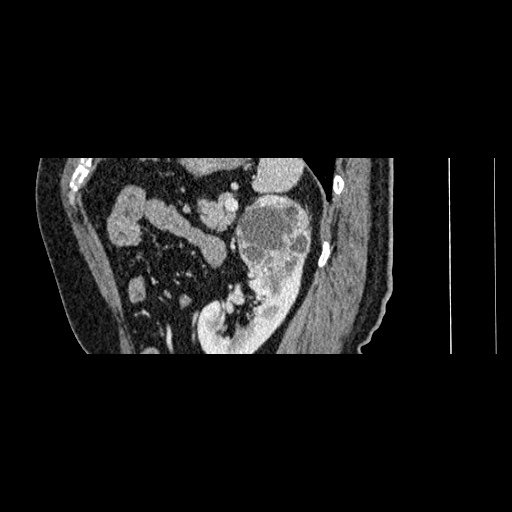 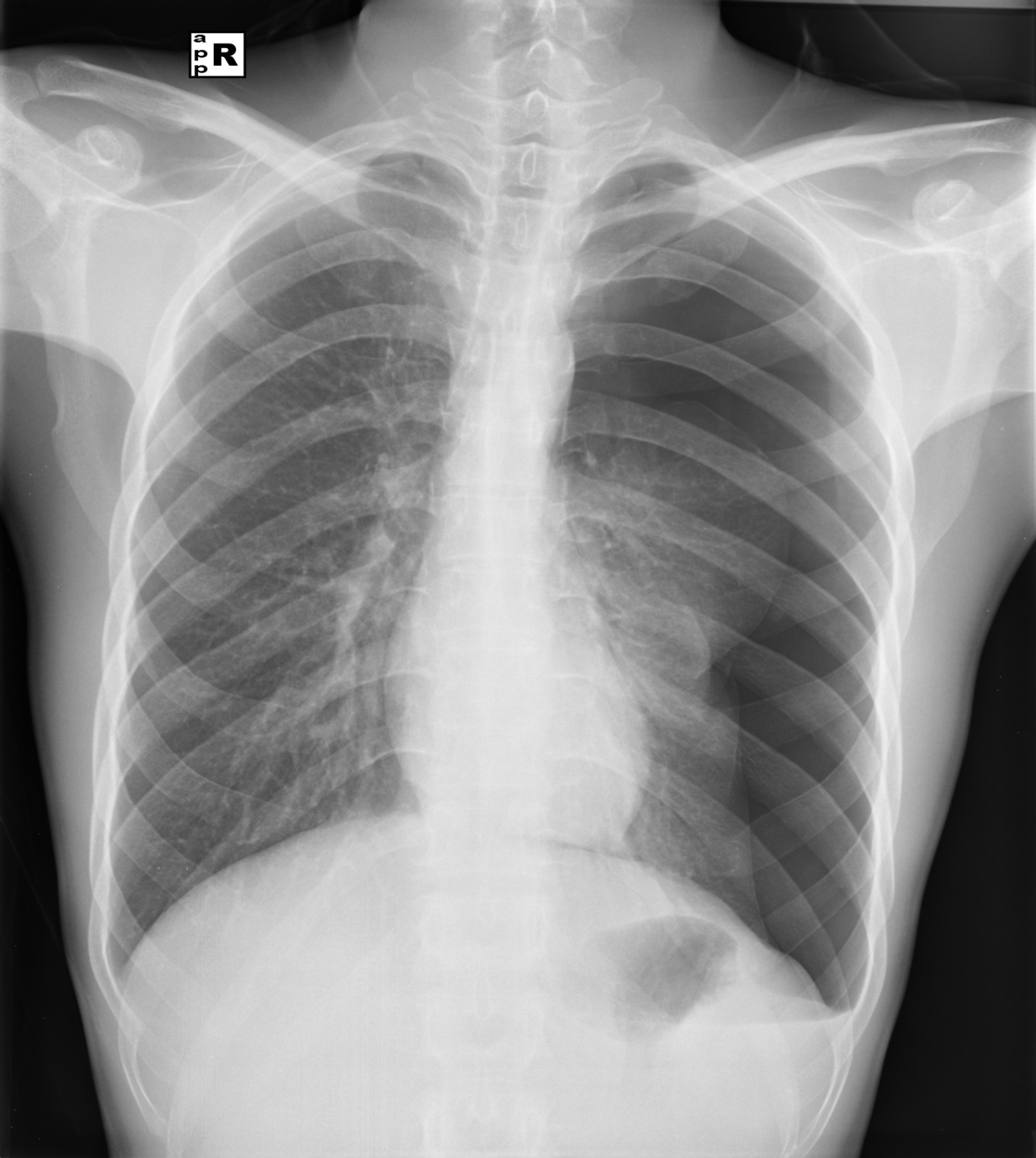 男，26岁，突发左侧胸痛1天。
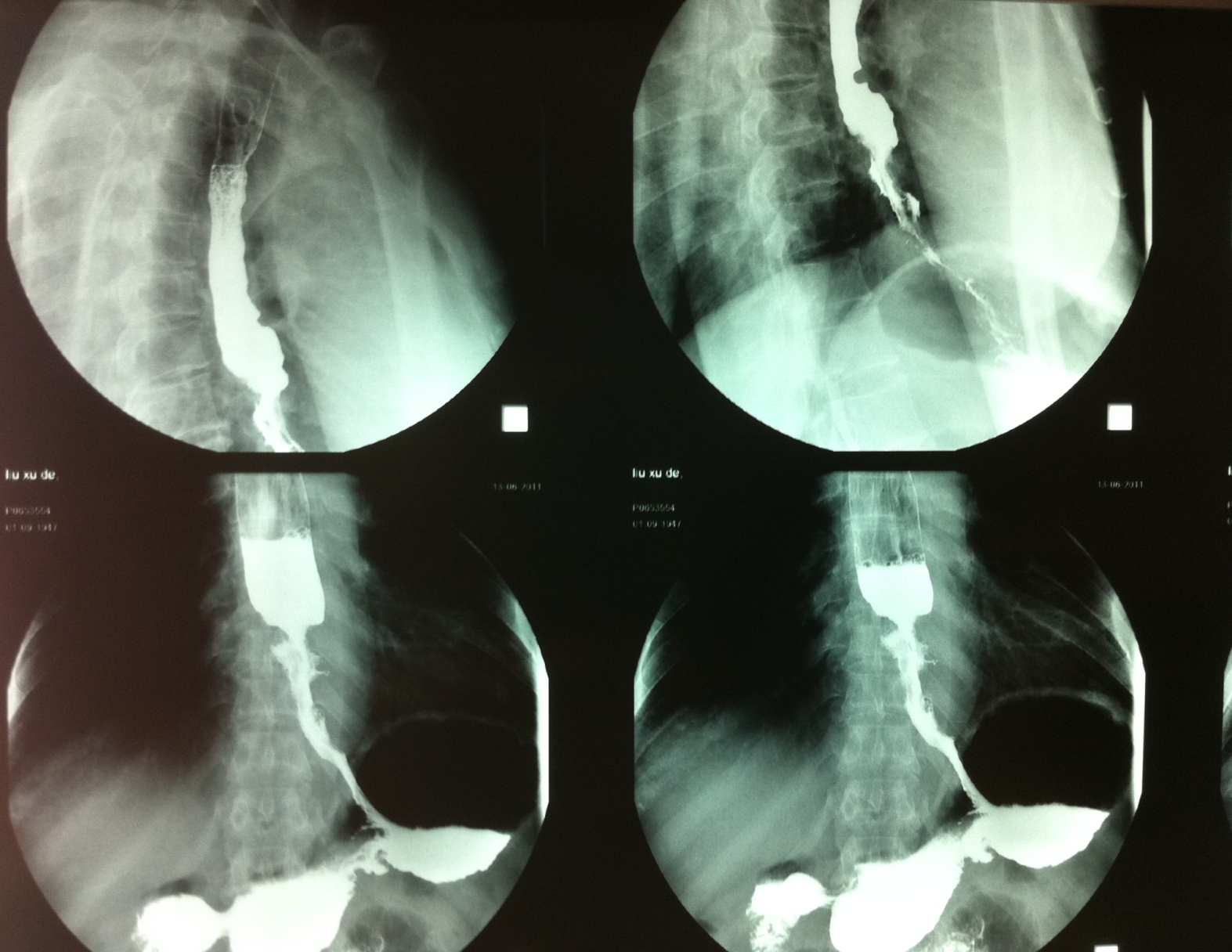 男，50岁，胸痛4小时
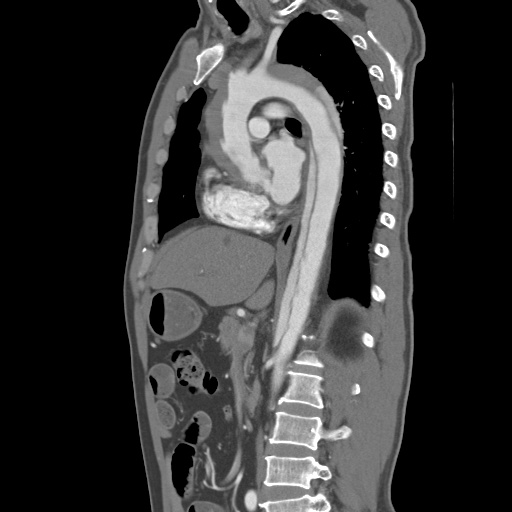 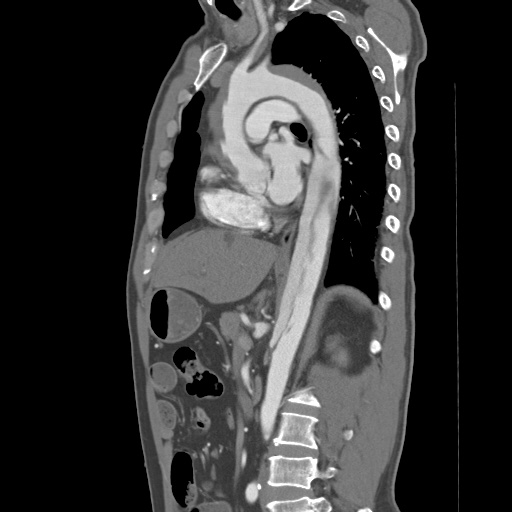 第二部分：模拟诊疗
【普外科】*胆囊炎 *阑尾炎 肝癌 腹部损伤（脾破裂）   *乳腺癌 结节性甲状腺肿 *腹股沟疝 *消化性溃疡穿孔   胃肠道肿瘤 胰腺炎  *急性肠梗阻  消化道出血
【泌尿科】*泌尿系结石 膀胱肿瘤   *良性前列腺增生症
【骨科】*四肢骨折 脊柱和骨盆骨折    *腰椎间盘突出 颈椎病 骨髓炎 骨肿瘤
【胸科】*肺癌   *食管癌   胸部损伤
评分标准：问诊
问诊安排合理有序，目的明确，重点突出（4分）
能够正确询问主诉、患病时间、发病缓急、病因与诱因（4分）
主要症状的部位、性质、持续时间、程度，能询问病情的发展（4分）
演变和伴随症状，诊疗经过和记录药物过敏史、手术外伤史、家族史等（4分）
问诊程序正确，问题清楚，问诊到位，不使用较专业用语，和蔼耐心，态度大方、自信，同情病人，医患沟通良好（4分）
评分标准：查体
查体前交流（3分）
系统性强、有条不紊（3分）
重点突出（3分）
检查部位准确（3分）
手法规范、正确（4分）
操作熟练（4分）
模拟试题：一般资料：姓名：李某，男性，52岁
主诉：左髋关节疼痛，活动受限一年
现病史：三年前有“左侧股骨颈骨折”病史，行保守治疗后骨折已愈合，近一年来患者出现左髋关节疼痛，行走有跛行，抬腿不灵活，下蹲困难，不敢盘腿。自己感觉左腿较右腿短，且有肌肉萎缩。患者平日嗜酒，每日喝白酒300~500ml。
过去史：三年前有“左侧股骨颈骨折”病史。
体格检查：左下肢纵向叩击痛阳性，左髋关节无明显肿胀，皮温不高，局部有压痛、叩击痛，关节内外旋及内收、外展活动明显受限，“4”字试验阳性，左膝关节、左踝关节活动尚好，足背动脉搏动存在。
实验室及器械检查：骨盆正位X片上见左侧髋关节间隙明显狭窄，股骨头外形变扁，不规则，内有大片密度增高影。
问题：
该患者最可能的诊断是什么？
除了X射线检查还有哪些可用于诊断该病的检查手段？
目前该病的治疗方法主要有哪些？
一般资料：姓名：张某，男性，45岁
主诉： 饱餐后突发上腹部疼痛10小时入院
现病史：疼痛呈持续性绞痛，无放射性，拒按，伴恶心，呕吐，呕出胃内容物及黄水。3小时前腹痛加剧，出现发热。1小时前出现手足抽搐。小便量减少。
过去史：既往无上腹部疼痛病史。
体格检查： T 38.6℃， BP 90/60mmHg，P  110次/分，R 20次/分。痛苦面容，皮肤巩膜无黄染，心率110次/分，心肺余无异常，腹平软，腹壁皮肤未见淤斑，全腹均有压痛、反跳痛和肌紧张，以中上腹部明显，移动性浊音阴性，肠鸣音1次/分。
实验室及器械检查：血淀粉酶：96u/L，血象：WBC12×109/L，N 87%，L 13%，Hb：120g/L。B超：肝、胆、脾未见异常，因肠内气体影响，胰腺显示不清，腹腔内有少量液性暗区。
该病目前可能的诊断有哪些?   1、急性出血坏死性胰腺炎； 2、胃、十二指肠溃疡穿孔。
确诊尚需要哪些生化检查及影像学检查？为什么？
1、应进一步行血、尿淀粉酶，血脂肪酶，血钙、血糖、血清正铁血白蛋白检查，X线腹部平片（有无膈下游离气体）、胸片（有无胸腔积液）及胰腺CT检查（观察胰腺改变），以便更全面、更准确地分析病情，确定诊断，判断预后。   2、在B超引导下行腹水穿刺检查。
本病可能出现哪些并发症？ 
局部并发症：胰腺脓肿、假性囊肿；全身并发症：消化道出血、败血症及真菌感染；
多器官功能衰竭：急性肾衰竭、急性呼吸窘迫综合症、心力衰竭、消化道出血、胰性脑病、弥散性血管内凝血、肺炎、败血症、血栓性静脉炎、皮下及骨髓脂肪坏死；慢性胰腺炎和糖尿病。
本病治疗的综合性措施有哪些？监护，生命体征和病情的动态观察；维持水、电解质平衡，保持血容量；
一般资料： 患者，李某，男，69岁
主诉： 反复左侧腰腹部绞痛3天
现病史： 患者3天来反复出现左侧腰腹部绞痛，同时伴有恶心、呕吐。疼痛向下腹部、左腹股沟区域及左侧阴囊放射，尿色黄。
过去史：无特殊。
体格检查： 痛苦面容。左侧肾区明显叩击痛。
实验室及器械检查：
血常规正常。尿常规：红细胞+++/HP，WBC2－3/HP。
B超示：左肾集合系统分离1.5cm，输尿管上段扩张，中段怀疑有花生仁样大小结石。
问题及参考答案：
1、患者入院后，首先要做什么检查？
KUB+IVU
2、针对患者的肾绞痛，治疗措施主要有？
解痉止痛
3、监测结石成分为黄嘌呤结石，为了预防和减少复发，要注意哪些？
大量饮水，每天保持尿量大于2000毫升
低嘌呤饮食
碱化尿液
定期医院复查
第三部分：操作
一、手术区消毒（胃手术为例）（13分）(1)消毒区域（范围）选择正确（5分）；   上至胸乳头连线，下至腹股沟、耻骨联合，两侧至腋前线之间范围。(2)持消毒器械方法正确（3分）；   右手持卵圆钳夹住消毒纱球，浸蘸消毒液。(3)消毒方法正确（5分）。   自手术区中心切口线两侧依次向外消毒。
铺单：
1.铺皮肤巾：用4块无菌巾遮盖切口周围，又称切口巾。 （4分）
（1）把无菌巾折边1/4，分别铺于切口下方、上方、对侧及自身侧。每块巾的内侧缘距切口线3cm以内，铺下的手术巾若需少许调适，只允许自内向外移动。 
（2）手术巾的四个交角处分别用布巾钳夹住，露出切口部分。
2.铺手术中单 （4分）
    将两块无菌中单分别铺于切口的上、下方。铺巾者需注意避免自己的手或手指触及未消毒物品。 
3.铺手术洞单 （4分）
    将有孔洞的剖腹大单正对切口，短端向头部、长端向下肢，先向上方再向下方、分别展开，展开时手卷在大单里面，以免污染。要求短端盖住麻醉架，长端盖住器械托盘，两侧和足端应垂下超过手术台边30cm.
皮肤缝合：
皮肤缝合（18分）
1、缝合时消毒及无菌操作（3分）
缝合时必须严格消毒，执行无菌操作规程。
2、缝合时器械的选择及持器械方法（3分）
缝合时手持器械方法准确。
3、进、出针的角度，刺入点、刺出点与创缘的距离（3分）
缝合时进针、出针与皮肤尽量垂直。皮肤要对合，不可有歪斜及皱襞，缝针刺入点与刺出点要和创缘距离相等。防止内翻或外翻，缝线打结在创口的一侧。
4、缝合层次是否清晰、皮肤对合、打结部位（3分）
缝合必须按层次，将同层组织准确缝合对齐拉笼。皮肤要对合，不可有歪斜及皱襞，缝针刺入点与刺出点要和创缘距离相等。防止内翻或外翻，缝线打结在创口的一侧。
5、缝合时针距与边距是否适宜（3分）
了解针距和边距的概念，针距一般为1.0-1.5cm，边距0.5-1.0cm。
6、缝合后创口松紧（3分）
缝合创口松紧适宜，过松会使创口裂开，愈合时间延长，太紧会使组织缺血，坏死，造成愈合不良。
打结：
1、打结时绕线（3分）
2、打结时拉线方向（有无打成滑结或顺结）（2分）
3、打第二结时第一结是否能松开，结扎是否牢靠（2分）
戴无菌手套
(1)开包正确（5分）；防止包内侧清洁面的污染。
(2)取手套正确（5分）；从手套包内取出手套，捏住手套反折处。
(3)第一只手套戴法正确（5分）；右手对准手套五指插入戴好，并将右手四个手指插入另一手套反折处。
(4)第二只手套戴法正确（5分）；左手顺势戴好手套，两手分别把反折部翻至手术衣袖口上。
(5)戴好手套后双手位置姿势正确（5分）。双手、前臂置手胸前向上，不能接触胸腹部，防止污染。
肠吻合技术
应该用间断缝合（5分）
吻合时肠壁的内翻不宜太多，避免形成肠腔内的瓣膜。（5分）
全层缝合的线头最好打3个结，不使过早松脱。（5分）
前壁缝合应使肠壁内翻，浆肌层缝合必须使浆膜面对合。（5分）
不要缝得太深或太浅。吻合完毕后必须仔细检查吻合口一遍，看有无漏针，尤应注意系膜附着处两面及系膜对侧是否妥善对齐。（5分）
石膏外固定技术
棉纸的裹覆（10分）；石膏绷带的厚度（10分）
石膏绷带长度合适（10分）；浸泡石膏的时机（10分）
挤压石膏条水分的手法正确（10分）
抹平石膏条，排除气泡（10分）；石膏条的摆放正确（10分）
纱布绷带的缠绕方法（10分）；石膏的塑形及手法（10分）
肢体体位的正确（10分）
考生存在的不足
辅助检查中对影像片子不熟悉、思路不清晰、部位差错（左右不分、骨折和脱位不分、心电图读片差错较多）。
书写病历延时，文字功底差。部分考生无从下笔、涂改严重，频繁换纸。病历分析不系统（鉴别诊断分析不明确）、体检手法不规范（体检顺序杂乱、心肺听诊生疏、专科检查忽视）。入院录格式不熟悉（电子化惯了，错字多）
无菌观念淡薄（口罩帽子遗漏）、基本功欠缺（石膏固定还有没打过的，估计没上过临床）等。
考生存在的不足
粗心大意，答题时不审题（不写姓名，正反面答题纸，只答一面，涂改严重）。
当前医师接诊过度依赖辅助检查，忽视手法体检，学生亦不例外。学生相较与住院医师来说，存在临床实践机会更少，临床操作基本功不扎实的弊端。
问诊时不得重点、想当然，忽视性别，以sp性别为患者性别，沟通技巧欠缺。
谢  谢！